反腐倡廉
党委党政廉政反腐动态PPT模版
汇报人：PPT汇   时间：XX年XX月
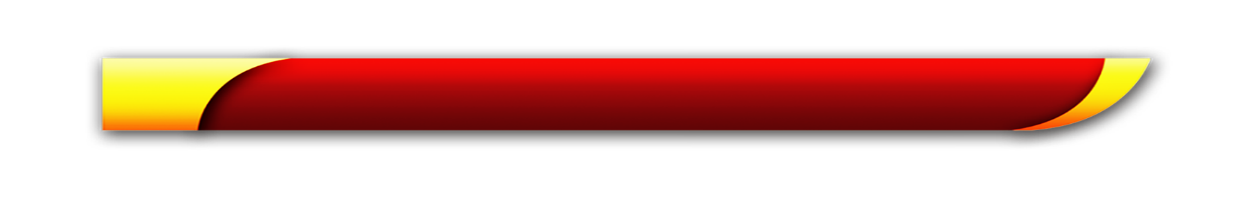 目录
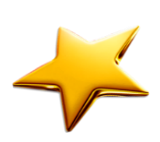 点击添加主要内容
第一部分
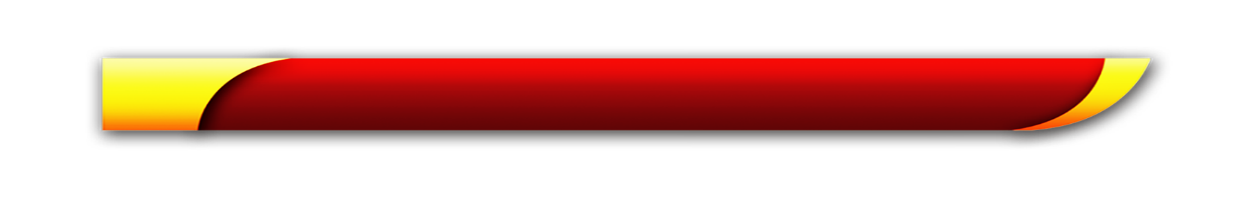 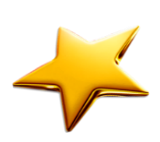 点击添加主要内容
第二部分
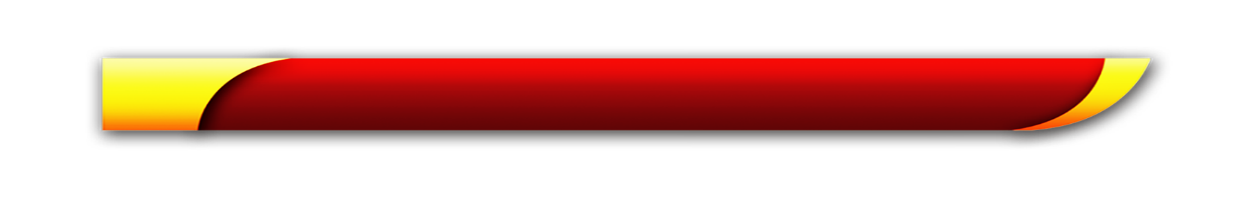 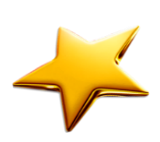 点击添加主要内容
第三部分
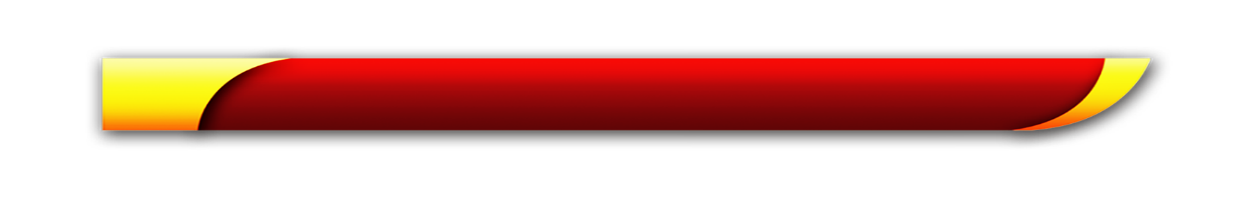 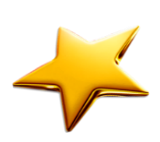 点击添加主要内容
第四部分
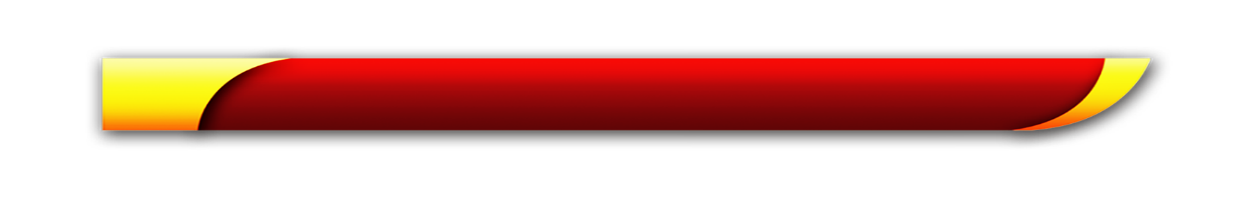 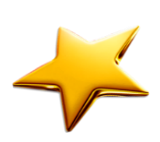 点击添加主要内容
第五部分
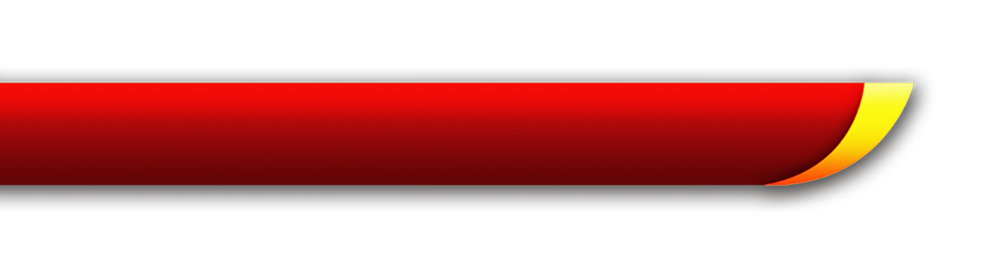 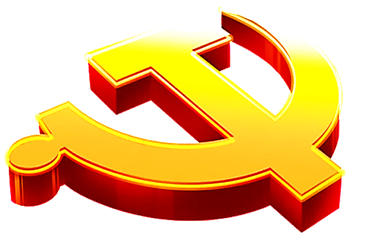 第一部分
点击添加主要文字内容
点击添加文本
点击添加文本
单击此处添加文本单击此处添加文本单击此处添加文本单击此处添加文本
单击此处添加文本单击此处添加文本单击此处添加文本单击此处添加文本
点击添加文本
点击添加文本
单击此处添加文本单击此处添加文本单击此处添加文本单击此处添加文本
单击此处添加文本单击此处添加文本单击此处添加文本单击此处添加文本
点击添加文本
点击添加文本
单击此处添加文本单击此处添加文本单击此处添加文本单击此处添加文本
单击此处添加文本单击此处添加文本单击此处添加文本单击此处添加文本
点击此处添加文字内容点击此处添加文字内容
标题
点击此处添加文字内容点击此处添加文字内容
标题
点击此处添加文字内容点击此处添加文字内容
标题
点击此处添加文字内容点击此处添加文字内容
标题
点击此处添加文字内容点击此处添加文字内容
标题
点击添加文本
点击此处添加内容点击此处添加内容点击此处添加内容点击此处添加内容
点击添加文本
点击此处添加内容点击此处添加内容点击此处添加内容点击此处添加内容
点击添加文本
点击此处添加内容点击此处添加内容点击此处添加内容点击此处添加内容
点击添加文本
点击此处添加内容点击此处添加内容点击此处添加内容点击此处添加内容点击此处添加内容点击此处添加内容点击此处添加内容点击此处添加内容点击此处添加内容点击此处添加内容
点击添加文本
点击此处添加内容点击此处添加内容点击此处添加内容点击此处添加内容
标题文字
标题文字
标题文字
此处添加文字内容此处添加文字内容此处添加文字内容此处添加文字内容此处添加文字内容此处添加文字内容此处添加文字内容此处添加文字内容此处添加文字内容此处添加文字内容此处添加文字内容此处添加文字内容此处添加
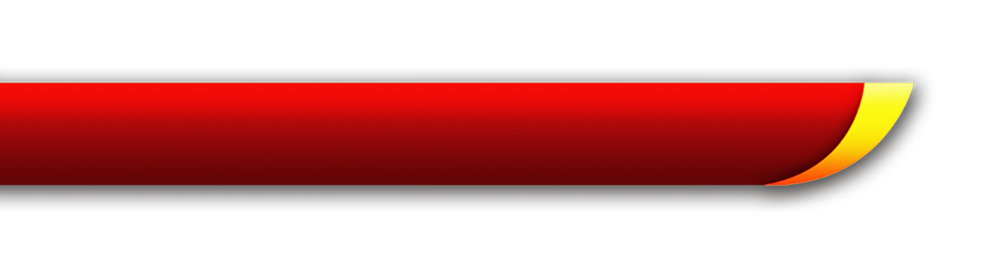 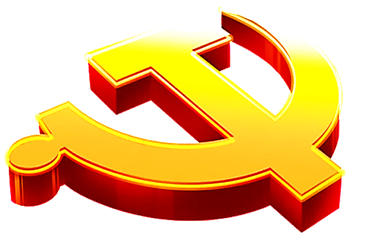 第二部分
点击添加主要文字内容
点击添加文本
点击此处添加内容点击此处添加内容点击此处添加内容点击此处添加内容
点击添加文本
点击此处添加内容点击此处添加内容点击此处添加内容点击此处添加内容
点击添加文本
点击此处添加内容点击此处添加内容点击此处添加内容点击此处添加内容
点击添加文本
点击此处添加内容点击此处添加内容点击此处添加内容点击此处添加内容
点击添加文本点击添加文本
添加标题
点击添加文本点击添加文本
添加标题
点击添加文本点击添加文本
添加标题
点击添加文本点击添加文本
添加标题
点击添加文本点击添加文本
添加标题
此处添加标题
此处添加文字内容此处添加文字内容此处添加文字内容此处添加文字内容此处添加文字内容此处添加文字内容此处添加文字内容此处添加文字内容此处添加文字内容
A
此处添加标题
此处添加文字内容此处添加文字内容此处添加文字内容此处添加文字内容此处添加文字内容此处添加文字内容此处添加文字内容此处添加文字内容此处添加文字内容
B
此处添加标题
此处添加文字内容此处添加文字内容此处添加文字内容此处添加文字内容此处添加文字内容此处添加文字内容此处添加文字内容此处添加文字内容此处添加文字内容
C
此处添加标题
此处添加文字内容此处添加文字内容此处添加文字内容此处添加文字内容此处添加文字内容此处添加文字内容此处添加文字内容此处添加文字内容此处添加文字内容
D
点击添加文本
点击添加文本
点击添加文本
单击此处添加文本单击此处添加文本单击此处添加文本单击此处添加文本
单击此处添加文本单击此处添加文本单击此处添加文本单击此处添加文本
单击此处添加文本单击此处添加文本单击此处添加文本单击此处添加文本
点击添加文本
点击添加文本
单击此处添加文本单击此处添加文本单击此处添加文本单击此处添加文本
单击此处添加文本单击此处添加文本单击此处添加文本单击此处添加文本
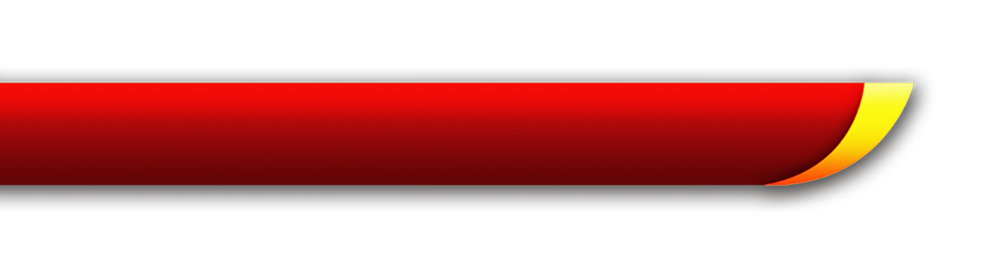 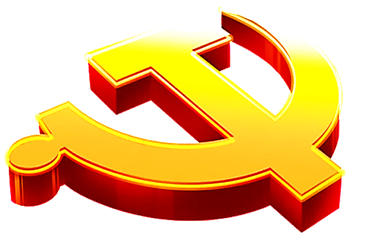 第三部分
点击添加主要文字内容
第三项
单击此处
添加标题
第一项
单击此处
添加标题
第二项
单击此处
添加标题
添加标题
添加标题
添加标题
添加标题
添加标题
添加标题
添加标题
您的内容打在这里，或者通过您的内容打在这里
您的内容打在这里，或者通过您的内容打在这里
您的内容打在这里，或者通过您的内容打在这里
您的内容打在这里，或者通过您的内容打在这里
您的内容打在这里，或者通过您的内容打在这里
您的内容打在这里，或者通过您的内容打在这里
您的内容打在这里，或者通过您的内容打在这里
8月
11月
12月
6月
7月
9月
10月
添加标题
点击输入图表的描述说明，点击输入图表的描述说明
添加标题
点击输入图表的描述说明，点击输入图表的描述说明
添加标题
点击输入图表的描述说明，点击输入图表的描述说明
添加标题
点击输入图表的描述说明，点击输入图表的描述说明
01
02
03
04
点击添加内容
点击添加主要文字内容
点击添加主要文字内容
点击添加主要文字内容
点击添加内容
点击添加主要文字内容
点击添加主要文字内容
点击添加主要文字内容
点击添加内容
点击添加主要文字内容
点击添加主要文字内容
点击添加主要文字内容
点击添加内容
点击添加主要文字内容
点击添加主要文字内容
点击添加主要文字内容
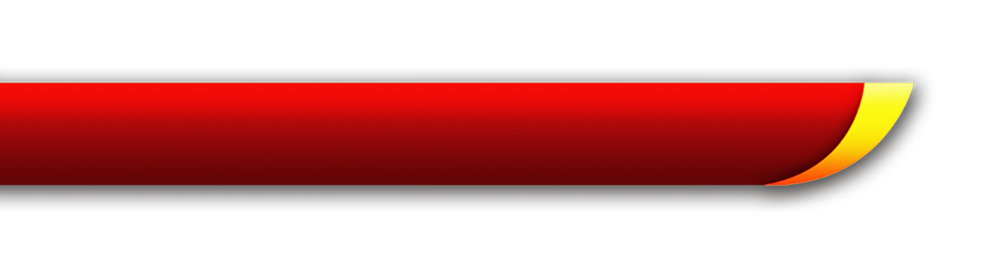 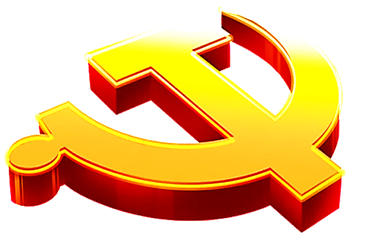 第四部分
点击添加主要文字内容
60%
添加标题
添加标题
您的内容打在这里，或者通过复制您的文本后，在此框中选择粘贴，并选择只保留文字。
80%
添加标题
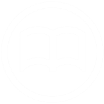 68%
添加标题
48%
添加标题
添加标题
您的内容打在这里，或者通过复制您的文本后，在此框中选择粘贴，并选择只保留文字。
76%
添加标题
70%
添加标题
稳重
专业
合作
目标
远见
创新
服务
独到
点击添加标题
您的内容打在这里，或者通过复制您的文本后，在此框中选择粘贴，并选择只保留文字。您的内容打在这里，或者通过复制您的文本后您的内容打在这里。
点击添加标题文本
单击此处添加标题
单击此处添加文本，单击此处添加文本，单击此处添加文本，单击此处添加文本，单击此处添加文本。
单击此处添加文本
文本
文本
文本
文本
点击添加标题
您的内容打在这里，或者通过复制您的文本后，在此框中选择粘贴，并选择只保留文字。您的内容打在这里，或者通过通过复制您的文本。您的内容打在这里，或者通过通过复制您的文本。
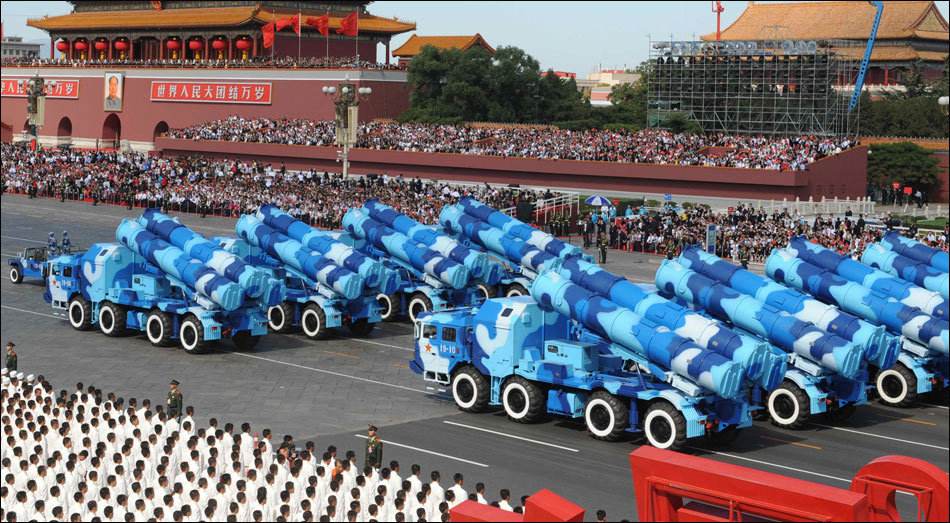 您的内容打在这里，或者通过复制您的文本后，在此框中选择粘贴，并选择只保留文字。您的内容打在这里，或者通过通过复制您的文本。您的内容打在这里，或者通过通过复制您的文本。
点击添加标题
您的内容打在这里，或者通过复制您的文本后，在此框中选择粘贴，并选择只保留文字。您的内容打在这里，或者通过通过复制您的文本。
点击添加标题
18.5
您的内容打在这里，或者通过复制您的文本后，在此框中选择粘贴，并选择只保留文字。
点击添加标题
7.9
您的内容打在这里，或者通过复制您的文本后，在此框中选择粘贴，并选择只保留文字。
点击添加标题
6.9
您的内容打在这里，或者通过复制您的文本后，在此框中选择粘贴，并选择只保留文字。
点击添加标题
5.1
65.8
您的内容打在这里，或者通过复制您的文本后，在此框中选择粘贴，并选择只保留文字。
点击添加标题
15.3
您的内容打在这里，或者通过复制您的文本后，在此框中选择粘贴，并选择只保留文字。
点击添加标题
12.2
您的内容打在这里，或者通过复制您的文本后，在此框中选择粘贴，并选择只保留文字。
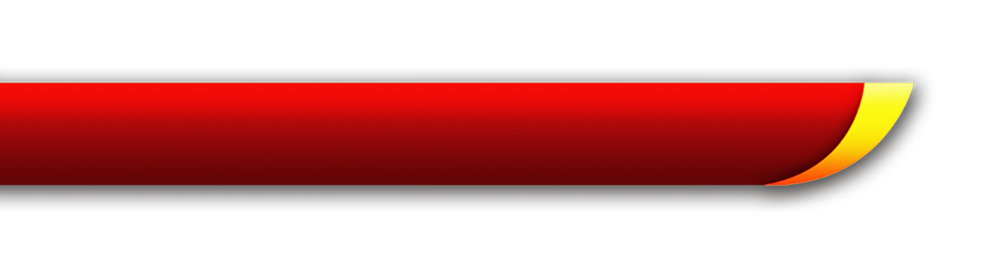 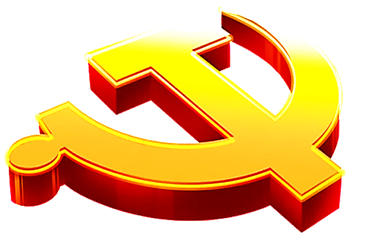 第五部分
点击添加主要文字内容
您的内容打在这里，或者通过复制您的文本后，在此框中选择粘贴，并选择只保留文字。您的内容打在这里，或者通过复制您的文本后，在此框中选择粘贴，并选择只保留文字。您的内容打在这里，或者通过复制您的文本后，在此框中选择粘贴，并选择只保留文字。
点击添加文本
点击添加文本
点击添加文本
点击添加文本
项目一完成情况
这里可以添加主要内容这里可以添加主要内容这里可以添加主要内容这里可以添加主要内容可以添加主要内容这里可以添加主要内容可以添加主要内容这里可以添加主要内容
项目二完成情况
这里可以添加主要内容这里可以添加主要内容这里可以添加主要内容这里可以添加主要内容可以添加主要内容这里可以添加
项目三完成情况
这里可以添加主要内容这里可以添加主要内容这里可以添加主要内容这里可以添加主要内容可以添加主要内容这里可以添加
点击添加标题文本
点击添加内容
点击添加内容
单击此处添加简短说明，添加简短文字，
具体文字添加此处。
单击此处添加简短说明，添加简短文字，
具体文字添加此处。
01
06
点击添加内容
点击添加内容
05
02
单击此处添加简短说明，添加简短文字，
具体文字添加此处。
单击此处添加简短说明，添加简短文字，
具体文字添加此处。
03
04
点击添加内容
点击添加内容
单击此处添加简短说明，添加简短文字，
具体文字添加此处。
单击此处添加简短说明，添加简短文字，
具体文字添加此处。
点击此处添加标题
2015
2019
点击此处添加标题
您的内容打在这里，或者通过复制您的文本后，在此框中选择粘贴，并选择只保留文字。您的内容打在这里。
您的内容打在这里，或者通过复制您的文本后，在此框中选择粘贴，并选择只保留文字。您的内容打在这里。
点击此处添加标题
2013
2014
点击此处添加标题
您的内容打在这里，或者通过复制您的文本后，在此框中选择粘贴，并选择只保留文字。您的内容打在这里。
您的内容打在这里，或者通过复制您的文本后，在此框中选择粘贴，并选择只保留文字。您的内容打在这里。
点击此处
添加内容
点击添加文字内容点击添加文字内容点击添加文字内容
点击添加文字内容点击添加文字内容点击添加文字内容
点击添加文字内容点击添加文字内容点击添加文字内容
点击添加文字内容点击添加文字内容点击添加文字内容
点击此处
添加内容
点击此处
添加内容
点击此处
添加内容
反腐倡廉
演 示 完 毕    感 谢 观 看
点击添加主要文字内容副标题
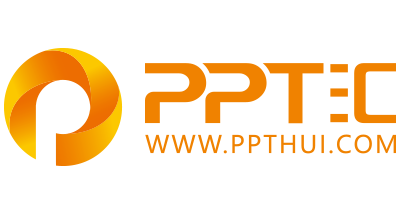 上万精品PPT模板全部免费下载
PPT汇    www.ppthui.com
PPT模板下载：www.ppthui.com/muban/            行业PPT模板：www.ppthui.com/hangye/
工作PPT模板：www.ppthui.com/gongzuo/         节日PPT模板：www.ppthui.com/jieri/
PPT背景图片： www.ppthui.com/beijing/            PPT课件模板：www.ppthui.com/kejian/
[Speaker Notes: 模板来自于 https://www.ppthui.com    【PPT汇】]
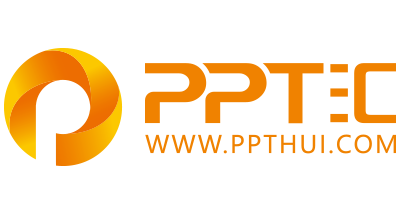 10000+套精品PPT模板全部免费下载
www.ppthui.com
PPT汇

PPT模板下载：www.ppthui.com/muban/            行业PPT模板：www.ppthui.com/hangye/
工作PPT模板：www.ppthui.com/gongzuo/         节日PPT模板：www.ppthui.com/jieri/
党政军事PPT：www.ppthui.com/dangzheng/     教育说课课件：www.ppthui.com/jiaoyu/
PPT模板：简洁模板丨商务模板丨自然风景丨时尚模板丨古典模板丨浪漫爱情丨卡通动漫丨艺术设计丨主题班会丨背景图片

行业PPT：党政军事丨科技模板丨工业机械丨医学医疗丨旅游旅行丨金融理财丨餐饮美食丨教育培训丨教学说课丨营销销售

工作PPT：工作汇报丨毕业答辩丨工作培训丨述职报告丨分析报告丨个人简历丨公司简介丨商业金融丨工作总结丨团队管理

More+
[Speaker Notes: 模板来自于 https://www.ppthui.com    【PPT汇】]